Cluster Finding in TOF
Can be used in calibration runs 

 Future physics
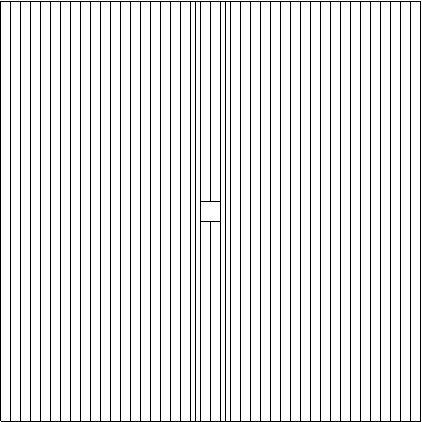 Step 1   Search for hit coincidences in long bars
Bar 1 (North)
Bar 1 (South)
Search window (20 ns)
Step 2  Group (OR) paddles & pack paddle # in the 32 bit word (16 bits per plane)
CTP bits (vertical plane)
Number of paddles 
             ORed
Perform cluster search at GTP